Krajowa Sieć Obszarów Wiejskich +Posiedzenie Grupy Roboczej ds. KSOW
Departament Pomocy Technicznej MRiRW
kwiecień 2023 r.
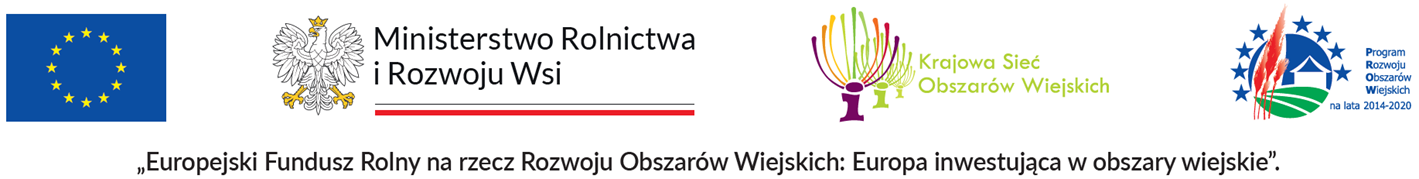 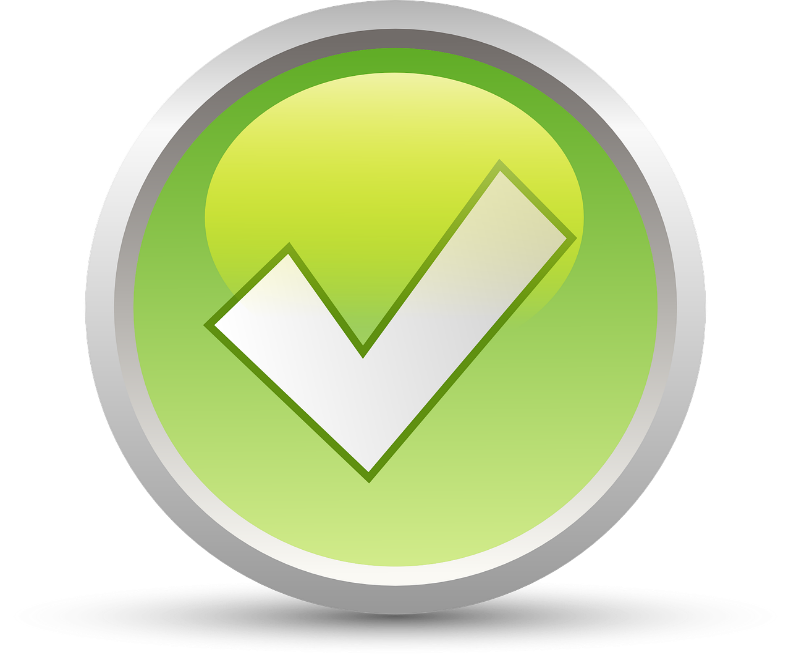 Polski PS WPR na lata 2023-2027 został zatwierdzony decyzją Komisji Europejskiej z dnia 31.08.2022 r. i najpóźniej 12 miesięcy od tej daty powinna zostać uruchomiona krajowa sieć ds. WPR (KSOW+).
Spotkanie inauguracyjne KSOW+, w tym wręczenie powołań do Komitetu Sterującego ds. KSOW+ planowane jest na czerwiec 2023 r.
[Speaker Notes: Art. 126 ROZPORZĄDZENIA PARLAMENTU EUROPEJSKIEGO I RADY (UE) 2021/2115 z dnia 2 grudnia 2021 r. ustanawiające przepisy dotyczące wsparcia planów strategicznych sporządzanych przez państwa członkowskie w ramach wspólnej polityki rolnej (planów strategicznych WPR) i finansowanych z Europejskiego Funduszu Rolniczego Gwarancji (EFRG) i z Europejskiego Funduszu Rolnego na rzecz Rozwoju Obszarów Wiejskich (EFRROW) oraz uchylające rozporządzenia (UE) nr 1305/2013 i (UE) nr 1307/2013]
I filar WPR
KSOW+ oparta będzie na istniejącej Krajowej Sieci Obszarów Wiejskich (KSOW), dzięki czemu zostanie zapewniona ciągłość funkcjonowania, wykorzystany  zbudowany dotychczas potencjał w zakresie doświadczenia, wiedzy i współpracy. KSOW+ będzie jednak obejmować całą Wspólną Politykę Rolną, tj. zagadnienia dotyczące I i II filaru WPR, a więc dotyczyć szerszego kręgu interesariuszy niż miało to miejsce w ramach KSOW. 
.
nowi interesariusze
KSOW+
KSOW
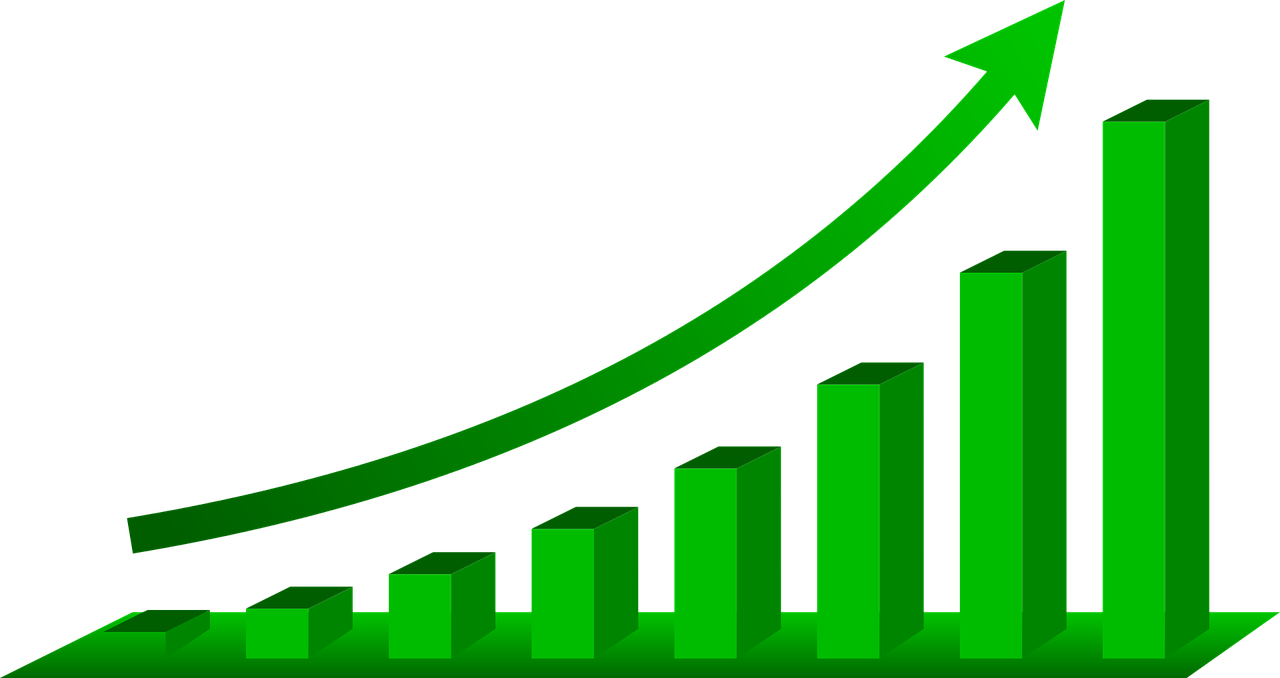 Jednym z najważniejszych zadań KSOW+ jest wsparcie Planu Strategicznego WPR na lata 2023-2027 na etapach jego projektowania, zmiany, realizacji poszczególnych interwencji oraz oceny i ewaluacji.
Podstawą realizacji zadań Sieci jest Plan działania KSOW+ na lata 2023-2027, realizowany m.in. w oparciu o roczne plany operacyjne, zawierające kluczowe informacje o planowanych operacjach realizowanych przy wsparciu KSOW+.
Cele KSOW+
1. Zwiększenie zaangażowania wszystkich zainteresowanych stron we wdrażanie PS WPR oraz, w stosownych                      przypadkach, w jego opracowywanie;
2. Wspieranie organów administracji państwa członkowskiego w realizacji PS WPR oraz przejście na model oparty na realizacji celów;
3. Przyczynianie się do podniesienia jakości działań służących wdrażaniu PS WPR;
4. Informowanie ogółu społeczeństwa i potencjalnych beneficjentów o WPR i możliwościach finansowania;
5. Sprzyjanie innowacyjności w rolnictwie i rozwoju obszarów wiejskich oraz wspieranie wzajemnego uczenia się i włączeniu wszystkich zainteresowanych stron w procesy wymiany i rozwijania wiedzy oraz wspieraniu interakcji między takimi stronami;
6. Przyczynianie się do rozwijania zdolności i prowadzenia działań w zakresie monitorowania i oceny;
7. Rozpowszechnianie rezultatów PS WPR.
Działania KSOW+
1. Gromadzenie, analiza i upowszechnianie informacji na temat działań i dobrych praktyk wdrażanych lub wspieranych w ramach PS WPR – działanie służy:
upowszechnianiu wśród potencjalnych beneficjentów i beneficjentów PS WPR skutecznych rozwiązań wspierających rolnictwo i obszary wiejskie;
zbieraniu informacji, organizowaniu badań i przeprowadzaniu analiz na temat zmian sytuacji w rolnictwie i na obszarach wiejskich, a także upowszechnianiu wyników badań, analiz lub ekspertyz, które mają wspierać realizację celów PS WPR.
2. Rozwijanie kompetencji administracji i innych podmiotów zaangażowanych we wdrażanie PS WPR – działanie służy:
rozwijaniu kompetencji przedstawicieli instytucji uczestniczących w przygotowaniu, zarządzaniu, wdrażaniu, monitorowaniu, ewaluacji oraz  promocji PS WPR;
rozwojowi narzędzi wspierających monitorowanie i ocenę wdrażania PS WPR, metod badawczych w tym zakresie oraz współpracy jednostek wsparcia Sieci z instytutami i podmiotami badawczymi w obszarze badań i ewaluacji;
wsparcie procesu zarządzania i wdrażania PS WPR poprzez opracowywanie ekspertyz, studiów i analiz.
Działania KSOW+
3. Wymiana doświadczeń i wzajemne uczenie się zainteresowanych stron – działanie służy:
 wsparciu wymiany wiedzy i doświadczeń pomiędzy zainteresowanymi stronami, czyli beneficjentami i potencjalnymi beneficjentami WPR oraz podmiotami i instytucjami działającymi na rzecz rozwoju rolnictwa i obszarów wiejskich;
budowaniu współpracy oraz wymianie wiedzy i doświadczeń z sieciami państw członkowskich UE i państw trzecich.
4. Wspieranie współpracy i budowania sieci kontaktów grup operacyjny EPI i LGD lub podobnych struktur – działanie służy:
nawiązywaniu kontaktów pomiędzy poszczególnymi grupami operacyjnymi EPI, poszczególnymi lokalnymi grupami działania lub podobnymi lokalnymi strukturami, a także aktywizowaniu do nawiązywania współpracy, na poziomie międzynarodowym;
gromadzeniu i upowszechnianiu informacji o lokalnych grupach działania, grupach operacyjnych EPI, a także o projektach przez nie realizowanych oraz doskonaleniu umiejętności członków lokalnych grup działania i grup operacyjnych EPI.
Działania KSOW+
5. Rozwijanie powiązań z innymi strategiami lub sieciami kontaktów finansowanymi przez Unię – działanie służy wsparciu budowania powiązań pomiędzy WPR a innymi strategiami, programami i sieciami kontaktów finansowanymi przez Unię Europejską, które mają znaczenie dla rozwoju rolnictwa i poprawy jakości życia mieszkańców wsi i małych miast. 
6. Wkład w dalszy rozwój WPR – działanie służy przygotowaniu PS WPR na nowy okres programowania 2028-2035 oraz rozwojowi WPR w przyszłości poprzez przedsięwzięcia mi. in. mające na celu ocenę postępów w osiąganiu założonych celów i wskaźników, analizy, audyty i badania, na podstawie których można wyciągnąć wnioski odnośnie do jakości i stanu wdrażania PS WPR. 
7. Udział w działaniach europejskiej sieci WPR – działanie służy budowaniu współpracy z europejską siecią WPR oraz sieciami państw członkowskich, co ma wspierać kreowanie polityki rozwoju rolnictwa i obszarów wiejskich na poziomie europejskim oraz upowszechnianie wypracowanych rozwiązań i dobrych praktyk.
8. Informacja i promocja PS WPR – działanie służy rozpowszechnianiu informacji o PS WPR poprzez informowanie ogółu społeczeństwa i potencjalnych beneficjentów o możliwościach oferowanych przez PS WPR, w tym o dostępie do środków i zasadach finansowania oraz zapewnieniu właściwej wizualizacji operacji współfinansowanych z PS WPR.
Struktura organizacyjno-instytucjonalna KSOW+
Instytucja Zarządzająca - MRiRW
Sieć będzie wspierana przez Komitet Sterujący ds. Krajowej Sieci Obszarów Wiejskich+, a w realizację działań sieci oprócz jednostek wsparcia sieci będą zaangażowani również jej partnerzy.
KSOW+
jednostki wsparcia sieci
jednostki regionalne – odr-y i samorządy województw
Jednostka Centralna - CDR
ARiMR
Zadania jednostek wsparcia sieci - IZ
Instytucja zarządzająca - Minister Rolnictwa i Rozwoju Wsi wykonuje zadania instytucji zarządzającej przy pomocy Ministerstwa Rolnictwa i Rozwoju Wsi.
przygotowuje we współpracy z jednostkami tworzącymi strukturę instytucjonalną KSOW+ Plan działania i Strategię komunikacji oraz ich zmiany;
wydaje wytyczne dla JC, JR i ARiMR dotyczące funkcjonowania KSOW+;
akceptuje plan operacyjny oraz instrukcję zgłaszania operacji do planu operacyjnego;
opiniuje roczne sprawozdania z działalności Sieci; 
realizuje operacje w ramach planu operacyjnego;
identyfikuje dobre praktyki wspierające rozwój rolnictwa i obszarów wiejskich i upowszechnia ich przykłady, które przekazuje JC;
stwarza partnerom KSOW+ możliwości włączenia się w funkcjonowanie Sieci;
może przeprowadzać kontrole JC, JR i ARiMR w zakresie funkcjonowania KSOW+ pod względem zgodności z postanowieniami Planu, przepisami prawa powszechnie obowiązującego, wytycznymi IZ, planem działania oraz Strategią komunikacji;
może żądać przedstawienia przez JC, JR i ARiMR informacji w zakresie funkcjonowania KSOW+ i udostępniania dokumentów w tym zakresie;
proponuje kierunki tematyczne operacji, które będą realizowane w ramach planu operacyjnego, które przekazuje do JC
Zadania jednostek wsparcia sieci - JC
Jednostka centralna - Centrum Doradztwa Rolniczego
Zadania:  do zadań jednostki centralnej należy zapewnienie funkcjonowania KSOW+ na poziomie krajowym oraz, w zakresie nie leżącym w kompetencjach jednostek regionalnych, na poziomie  wojewódzkim:
opracowuje instrukcję określającą warunki zgłaszania operacji do planu operacyjnego; 
opracowuje i realizuje operacje w ramach planu operacyjnego;
weryfikuje operacje zgłoszone do planu operacyjnego pod względem ich zgodności z instrukcją oraz monitoruje ich realizację pod względem zgodności z zaakceptowanym przez IZ planem operacyjnym; 
opracowuje plan operacyjny i przedkłada go do akceptacji instytucji zarządzającej; 
przygotowuje roczne sprawozdania z działalności Sieci i przedkłada je do zaopiniowania instytucji zarządzającej, a po pozytywnym zaopiniowaniu – Komitetowi Sterującemu;
identyfikuje partnerów KSOW+ działających na poziomie krajowym przez ich rejestrowanie na portalu KSOW+, umożliwia partnerom KSOW+ włączenie się w realizację zadań KSOW+, aktywizuje ich do podejmowania działań oraz prowadzi bazę danych partnerów KSOW+ na portalu KSOW+;
Zadania jednostek wsparcia sieci - JC
zapewnia obsługę Komitetu Sterującego ds. KSOW+;
może powoływać grupy tematyczne w celu realizacji zadań Sieci, a w przypadku ich powołania – wspiera realizację zadań tych grup;
koordynuje i wspiera realizację zadań sieci tematycznej dotyczącej gospodarstw demonstracyjnych;
koordynuje i realizuje zadania sieci tematycznej dotyczącej innowacji w rolnictwie i na obszarach wiejskich;
może wspierać tworzenie innych sieci tematycznych niż wymienione w pkt 9 i 10, a w przypadku ich utworzenia – koordynuje i wspiera realizację ich zadań;
ułatwia współpracę i przepływ informacji między instytucją zarządzającą i pozostałymi jednostkami tworzącymi strukturę instytucjonalną KSOW+, partnerami KSOW+ oraz innymi podmiotami aktywnie działającymi na rzecz rozwoju obszarów wiejskich i rolnictwa;
współpracuje z jednostkami tworzącymi strukturę instytucjonalną KSOW+ w osiąganiu celów Sieci,
współpracuje z Europejską Siecią WPR;
identyfikuje dobre praktyki wspierające rozwój rolnictwa i obszarów wiejskich i upowszechnia ich przykłady;
za zgodą IZ może wydawać wytyczne dla jednostek regionalnych dotyczące realizacji zadań na poziomie wojewódzkim w celu zapewnienia funkcjonowania KSOW+ zgodnie z celami i działaniami KSOW+;
proponuje kierunki tematyczne operacji, które będą realizowane w ramach planu operacyjnego.
Zadania jednostek wsparcia sieci
Do zadań jednostki regionalnej należy zapewnienie funkcjonowania KSOW+ w województwie oraz realizacja operacji w ramach planu operacyjnego.
Zadania jednostek wsparcia sieci - SW
Samorządy województw - realizują zadania związane z rozwojem obszarów wiejskich, w szczególności zgodnie z planem działania, wytycznymi instytucji zarządzającej i jednostki centralnej oraz instrukcją zgłaszania operacji do planu operacyjnego.

W ramach zapewnienia funkcjonowania KSOW+ na poziomie wojewódzkim, samorząd województwa, w zakresie dotyczącym rozwoju obszarów wiejskich, w szczególności: 
opracowuje operacje na poziomie województwa i zgłasza je do planu operacyjnego zgodnie z instrukcją opracowaną przez JC, a następnie realizuje te operacje, które ostatecznie znalazły się w tym planie;
przygotowuje roczne sprawozdanie z działalności Sieci w województwie w zakresie dotyczącym zrealizowanych zadań;
identyfikuje partnerów KSOW+ działających na poziomie województwa, umożliwia partnerom KSOW+ włączenie się w realizację zadań Sieci oraz aktywizuje ich do działania na poziomie województwa; 
może powoływać grupy tematyczne, a w przypadku ich powołania – wspiera realizację ich zadań;
może uczestniczyć w realizacji zadań sieci tematycznych wspieranych przez JC;
prowadzi działania informacyjno-promocyjne zgodnie ze Strategią komunikacji dotyczące wdrażanych przez siebie interwencji w ramach PS WPR, w tym o zasadach i trybie przyznania i wypłaty pomocy oraz o obowiązkach beneficjentów wynikających z przyznania tej pomocy;
Zadania jednostek wsparcia sieci - SW
współpracuje z lokalnymi punktami kontaktowymi funduszy europejskich, podległymi ministrowi właściwemu do spraw rozwoju regionalnego, w zakresie informacji o istniejących możliwościach wsparcia rozwoju obszarów wiejskich ze środków PS WPR;  
diagnozuje potrzeby województwa w zakresie działań niezbędnych do podjęcia w celu rozwoju obszarów wiejskich;
ułatwia współpracę i przepływ informacji między partnerami KSOW+ i innymi podmiotami aktywnie działającymi na rzecz rozwoju obszarów wiejskich na poziomie województwa;
współpracuje z innymi jednostkami wsparcia Sieci, w szczególności z ośrodkiem doradztwa rolniczego ze swojego województwa;
identyfikuje dobre praktyki wspierające rozwój obszarów wiejskich w zakresie dotyczącym interwencji wdrażanych przez samorząd i upowszechnia ich przykłady, które przekazuje JC;
proponuje kierunki tematyczne operacji, które będą realizowane w ramach planu operacyjnego, które przekazuje do JC.
Zadania jednostek wsparcia sieci - SW
Samorządy Województw na poziomie województwa realizują w szczególności zadania polegające na wymianie lub upowszechnianiu wiedzy, informacji lub doświadczeń dotyczących:
odnawialnych źródeł energii i poprawy efektywności energetycznej ( filar II);
infrastruktury na obszarach wiejskich, w tym inteligentnych wsi ( filar II); 
scalania gruntów wraz z zagospodarowaniem poscaleniowym ( filar II);
systemów jakości żywności, żywności ekologicznej i krótkich łańcuchów dostaw ( filar II);
LEADER/ Rozwój Lokalny Kierowany przez Społeczność ( filar II);
rozwoju przedsiębiorczości na obszarach wiejskich( filar II).

Nie wszystkie powyższe obszary tematyczne są realizowane przez Samorządy Województw w każdym roku, ponieważ ich realizacja wynika z kierunków tematycznych zaproponowanych przez Komitet Sterujący ds. KSOW+.
Zadania jednostek wsparcia sieci – WODR-y
Wojewódzkie Ośrodki Doradztwa Rolniczego realizują zadania związane z rolnictwem oraz rozwojem obszarów wiejskich, w szczególności zgodnie z planem działania, wytycznymi instytucji zarządzającej i jednostki centralnej oraz instrukcją zgłaszania operacji do planu operacyjnego. 

W ramach zapewnienia funkcjonowania KSOW+ na poziomie wojewódzkim, wojewódzki ośrodek doradztwa rolniczego w szczególności:
opracowuje operacje na poziomie województwa i zgłasza je do planu operacyjnego zgodnie z instrukcją opracowaną przez JC, a następnie realizuje te operacje, które ostatecznie znalazły się w tym planie;
przygotowuje roczne sprawozdanie z działalności Sieci w województwie w zakresie dotyczącym zrealizowanych zadań;
identyfikuje partnerów KSOW+ działających na poziomie województwa, umożliwia im włączenie się w realizację zadań Sieci oraz aktywizuje ich do działania na poziomie województwa; 
może powoływać grupy tematyczne, a w przypadku ich powołania – wspiera realizację ich zadań;
realizuje zadania sieci tematycznych dotyczących innowacji w rolnictwie i na obszarach wiejskich oraz gospodarstw demonstracyjnych;
może uczestniczyć w realizacji zadań innych sieci tematycznych, które wspiera JC ;
Zadania jednostek wsparcia sieci – WODR-y
prowadzi działania informacyjno-promocyjne dotyczące PS WPR zgodnie ze Strategią komunikacji, w tym o zasadach i trybie przyznania i wypłaty pomocy oraz o obowiązkach beneficjentów wynikających z przyznania tej pomocy;
współpracuje z lokalnymi punktami kontaktowymi funduszy europejskich, podległymi ministrowi właściwemu do spraw rozwoju regionalnego, w zakresie informacji o istniejących możliwościach wsparcia rozwoju obszarów wiejskich i rolnictwa ze środków PS WPR;  
uczestniczy w diagnozowaniu potrzeb województwa w zakresie działań niezbędnych do podjęcia w celu rozwoju rolnictwa i obszarów wiejskich;
ułatwia współpracę i przepływ informacji między partnerami KSOW+ i innymi podmiotami aktywnie działającymi na rzecz rozwoju obszarów wiejskich i rolnictwa na poziomie województwa, w tym instytutami badawczymi;
współpracuje z innymi jednostkami wsparcia Sieci, w szczególności z samorządem województwa ze swojego województwa;  
identyfikuje dobre praktyki wspierające rozwój rolnictwa i obszarów wiejskich i upowszechnia ich przykłady, które przekazuje JC
proponuje kierunki tematyczne operacji, które będą realizowane w ramach planu operacyjnego, które przekazuje do JC.
Zadania jednostek wsparcia sieci – WODR-y
Ośrodki Doradztwa Rolniczego na poziomie województwa realizują w szczególności zadania polegające na wymianie lub upowszechnianiu wiedzy, informacji lub doświadczeń dotyczących:

wsparcia dochodów gospodarstw rolnych uzależnionego od powierzchni gospodarstwa i produkcji, w tym wsparcia dla młodych rolników (filar I WPR);
działań na rzecz klimatu, środowiska i dobrostanu zwierząt - ekoschematy (filar I WPR);
wsparcia w sektorze owoców i warzyw oraz sektorze pszczelarskim (filar I WPR);
rolnictwa ekologicznego (filar II WPR);
interwencji związanych ze środowiskiem, klimatem, ochroną bioróżnorodności, zachowaniem zagrożonych zasobów genetycznych roślin i zwierząt, zalesieniami, systemami rolno-leśnymi (filar II WPR);
wsparcia inwestycji w gospodarstwach rolnych zwiększających konkurencyjność (filar II WPR);
odnawialnych źródeł energii i poprawy efektywności energetycznej (filar II WPR);
rozwoju współpracy w ramach łańcucha wartości (filar II WPR);
tworzenia i rozwoju organizacji producentów i grup producentów rolnych, w tym poprawy pozycji rolników w łańcuchu wartości (filar II WPR);
Zadania jednostek wsparcia sieci – WODR-y
systemów jakości żywności oraz tworzenia krótkich łańcuchów dostaw (filar II WPR);
zarządzania ryzykiem w gospodarstwie rolnym, w tym ubezpieczeń (filar II WPR);
modernizacji sektora rolnego poprzez wspieranie i dzielenie się wiedzą, innowacjami i cyfryzacją w rolnictwie i na obszarach wiejskich oraz zachęcanie do ich wykorzystywania, w tym grupy operacyjne EPI, inteligentne wsie, gospodarstwa demonstracyjne (filar II WPR).

Nie wszystkie powyższe obszary tematyczne są realizowane przez Wojewódzkie Ośrodki Doradztwa Rolniczego w każdym roku, ponieważ ich realizacja wynika z kierunków tematycznych zaproponowanych przez Komitet Sterujący ds. KSOW+.
Zadania jednostek wsparcia sieci – ARiMR
Agencja Restrukturyzacji i Modernizacji Rolnictwa:

realizuje zadania określone w Strategii komunikacji;
identyfikuje projekty wspierające rozwój rolnictwa i obszarów wiejskich (tzw. dobre praktyki), w szczególności w zakresie  interwencji wdrażanych przez ARiMR, i upowszechnia ich przykłady, które przekazuje do JC;
przekazuje instytucji zarządzającej oraz jednostce centralnej, na ich wniosek, dane niezbędne do realizacji działania 1 KSOW+ „Gromadzenie, analiza i upowszechnianie informacji na temat działań i dobrych praktyk wdrażanych lub wspieranych w ramach PS WPR”;
proponuje kierunki tematyczne operacji, które będą realizowane w ramach planu operacyjnego, które przekazuje do JC.
Komitet sterujący ds. Krajowej Sieci Obszarów Wiejskich+
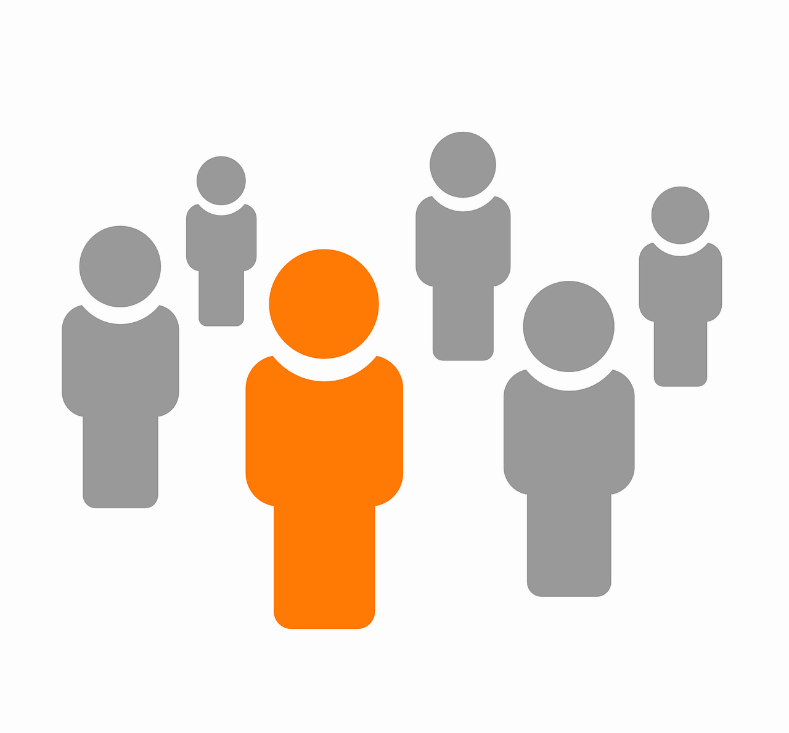 Komitet sterujący ds. Krajowej Sieci Obszarów Wiejskich+ jest organem opiniodawczo-doradczym Ministra Rolnictwa i Rozwoju Wsi w zakresie funkcjonowania KSOW+.


W skład Komitetu wchodzą przedstawiciele administracji publicznej, nauki, doradztwa rolniczego, partnerów KSOW+, organizacji pozarządowych, w tym organizacji społecznych i branżowych funkcjonujących w obszarze rolnictwa i obszarów wiejskich oraz partnerów społeczno-gospodarczych.
Zadania Komitetu sterującego ds. KSOW+
przedstawianie Ministrowi propozycji kierunków tematycznych działania KSOW+, które miałyby być realizowane w drodze operacji ujętych w planie operacyjnym;
przyjmowanie sprawozdań z działalności Sieci, składanych przez jednostkę centralną;
wydawanie rekomendacji dotyczących realizacji zadań KSOW+ na podstawie sprawozdań z działalności Sieci;
umożliwienie wymiany wiedzy i doświadczeń między jednostkami wsparcia Sieci, partnerami KSOW+ i innymi podmiotami aktywnie działającymi na rzecz rozwoju obszarów wiejskich i rolnictwa na poziomie krajowym, w szczególności przez:
Możliwość rekomendowania jednostkom wsparcia Sieci  powoływania stałych i doraźnych doradczych grup tematycznych ds. opracowania określonego zagadnienia, kierunku działania lub tematu,
zapraszanie na posiedzenia oraz organizowanie spotkań z udziałem przedstawicieli partnerów KSOW+ i innych podmiotów aktywnie działających na rzecz rozwoju obszarów wiejskich i rolnictwa na poziomie krajowym oraz ekspertów w danej dziedzinie,
konsultowanie dokumentów z przedstawicielami i ekspertami, o których mowa w lit. b.
Skład Komitetu sterującego ds. KSOW+
przewodniczący – dyrektor komórki organizacyjnej w MRiRW, wł. ws. pomocy technicznej (KSOW+);
zastępca przewodniczącego – za-ca dyrektora komórki organizacyjnej w MRiRW wł. ws. pomocy technicznej (KSOW+);
pozostali członkowie:
przedstawiciel komórki organizacyjnej w MRiRW wł. ws. koordynacji wykonywania zadań IZ dla PS WPR na lata 2023–2027,
przedstawiciel komórki organizacyjnej w MRiRW wł. ws. płatności w ramach systemów wsparcia bezpośredniego,
przedstawiciel komórki organizacyjnej w MRiRW wł. ws. regulacji rynków rolnych w ramach WPR i wykorzystania odnawialnych źródeł energii,
przedstawiciel komórki organizacyjnej w MRiRW wł. ws. innowacji,
przedstawiciel CDR w Brwinowie,
przedstawiciel JC KSOW+,
trzech przedstawicieli SW wskazanych przez Związek Województw Rzeczypospolitej Polskiej,
dwóch przedstawicieli ośrodków doradztwa rolniczego wskazanych przez CDR w Brwinowie,
przedstawiciel ARiMR,
przedstawiciel uczelni wyższych wskazany przez Konferencję Rektorów Uczelni Rolniczych i Przyrodniczych,
Skład Komitetu sterującego ds. KSOW+
przedstawiciel samorządu gminnego lub powiatowego wskazany przez Komisję Wspólną Rządu i Samorządu Terytorialnego,
przedstawiciel państwowego instytutu badawczego nadzorowanego przez Ministra, wskazany przez komórkę organizacyjną w Ministerstwie właściwą w sprawach nadzoru nad instytutami badawczymi,
przedstawiciel Rady Młodych Rolników przy Ministrze,
przedstawiciel Krajowej Rady Izb Rolniczych,
przedstawiciel Polskiej Sieci LGD – Federacji Regionalnych Sieci LGD,
przedstawiciel Instytutu Gospodarki Rolnej,
przedstawiciel Rady Kobiet w rolnictwie,
przedstawiciel branżowych związków wskazany przez Federację Branżowych Związków Producentów Rolnych,
przedstawiciel Niezależnego Samorządnego Związku Zawodowego Rolników Indywidualnych „Solidarność”,
przedstawiciel organizacji działających na rzecz środowiska i klimatu wskazany przez Koalicję Żywa Ziemia;
przedstawiciel Forum Aktywizacji Obszarów Wiejskich;
przedstawiciel Fundacji na Rzecz Rozwoju Polskiego Rolnictwa;
przedstawiciel organizacji pozarządowych działających na rzecz rozwoju wsi, innych niż wymienione wyżej, wskazany przez Ogólnopolską Federację Organizacji Pozarządowych.
Sieci tematyczne/grupy tematyczne
W celu lepszego powiązania nauki z praktyką w ramach KSOW+ będą działać co najmniej dwie sieci tematyczne: Sieć na rzecz Innowacji w Rolnictwie i na Obszarach Wiejskich (SIR) oraz sieć gospodarstw demonstracyjnych (SGD), których działania będzie wspierała JC. JC będzie mogła wspierać powstawanie nowych sieci tematycznych, które zostaną włączone w struktury KSOW+.

W ramach KSOW+ będą mogły być powoływane i wspierane nowe sieci oraz grupy tematyczne.

Sieci tematyczne/ grupy tematyczne mają służyć wymianie wiedzy i doświadczeń dotyczących rozwoju rolnictwa i obszarów wiejskich, poprawie jakości wdrażania Planu Strategicznego oraz ułatwianiu współpracy pomiędzy partnerami KSOW+ oraz innymi podmiotami aktywnie działającymi na rzecz rozwoju obszarów wiejskich i rolnictwa w zakresie tematyki objętej ich działaniem. Celem sieci tematycznych jest również identyfikacja potrzeb i głównych obszarów działania w tematach leżących w ich zakresie.
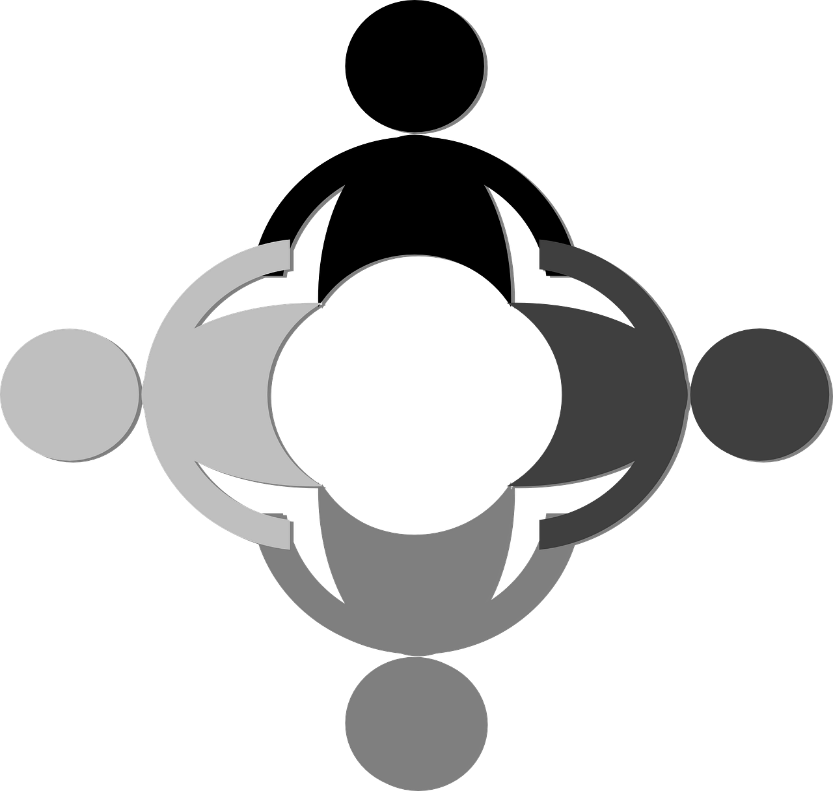 Partnerzy
W realizację działań KSOW+, oprócz jednostek wsparcia sieci, będą również zaangażowani jej partnerzy, czyli podmioty aktywnie działające na rzecz rozwoju rolnictwa i obszarów wiejskich, w tym wdrażające innowacje lub opracowujące innowacyjne rozwiązania. 
Głównym celem zaangażowania partnerów jest zwiększenie ich udziału w planowaniu, poprawie wdrażania (zarówno na poziomie instytucjonalnym, jak i realizacji projektów przez beneficjentów), monitorowaniu i ewaluacji, co powinno wpłynąć na poprawę jakości i efektywności PS WPR.
Partnerem KSOW+ może zostać w szczególności instytucja publiczna, podmiot gospodarczy i społeczny, podmiot reprezentujący społeczeństwo obywatelskie oraz osoba fizyczna (np. rolnik). Partnerem może też być inna sieć, pod warunkiem, że jest zaangażowana w szeroko rozumiany rozwój rolnictwa i obszarów wiejskich, a także wyrazi chęć aktywnej współpracy z Siecią, m.in. rejestrując się w bazie partnerów KSOW+ na portalu ksowplus.pl.
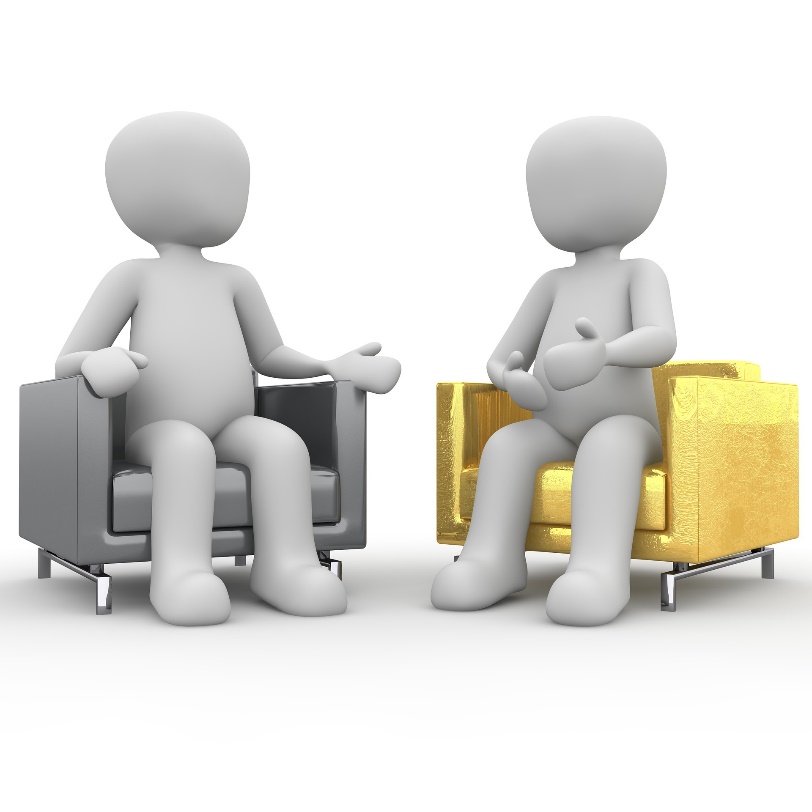 Partnerzy
Partnerzy będą angażowani w działalność Sieci na różne sposoby, m.in. poprzez:
1) udział w pracach Komitetu Sterującego, grup tematycznych, grup i zespołów roboczych i innych ciał     opiniodawczo-doradczych funkcjonujących zarówno w ramach krajowej Sieci, jak i Europejskiej Sieci WPR;
2) konsultacje i ankiety dotyczące dokumentów programowych, PS WPR oraz innych działań prowadzonych na rzecz rozwoju rolnictwa i obszarów wiejskich;
3) zgłaszanie propozycji kierunków tematycznych, na które Sieć powinna położyć szczególny nacisk w najbliższej przyszłości;
4) współudział, w postaci wkładu merytorycznego, w projektach realizowanych przez jednostki wsparcia Sieci;
5) udział w wydarzeniach krajowych i międzynarodowych organizowanych przez Sieć.

Jednostki wsparcia Sieci mogą angażować partnerów w realizowane operacje w dowolny sposób. Najczęściej będzie to poszukiwanie partnerów, posiadających odpowiedni potencjał, do udziału w operacji, zgodnie z kierunkami tematycznymi.
Dziękuję za uwagę
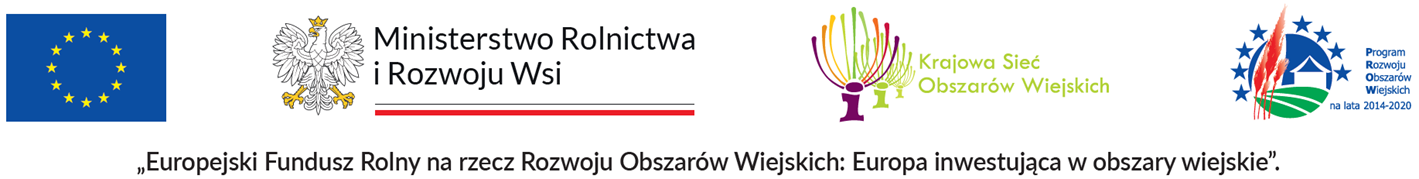 [Speaker Notes: Przykładowe cele
Po zakończeniu tej lekcji będziecie umieli wykonywać następujące czynności:
Zapisywanie plików na serwerze internetowym zespołu.
Przenoszenie plików do różnych lokalizacji na serwerze internetowym zespołu.
Udostępnianie plików na serwerze internetowym zespołu.]